BTS Assistant de Gestion
PME - PMI
Une formation ouverte aux bacheliers issus des sections Générales, Technologiques et Professionnelles
Objectifs De La Formation
Acquérir un début d’expérience professionnelle grâce à l’atelier et aux périodes de formation en milieu professionnel


Bénéficier d’une insertion progressive et encadrée dans la vie professionnelle


Avoir accès à une multitude d’emplois


S’épanouir dans le monde du travail
ASSISTANT 
DE 
GESTION 
PME-PMI
L’assistant de gestion de PME-PMI exerce la fonction de collaborateur, de dirigeant de petite ou moyenne entreprise. Sa polyvalence lui permet :

		-  de participer à la gestion opérationnelle de l’entreprise dans ses dimensions administrative, comptable, commerciale, humaine …;

		-   de contribuer à l’amélioration de son efficacité par l’optimisation de son organisation ;

		- de contribuer à sa pérennité par l’anticipation des besoins, l’accompagnement du développement et la participation au contrôle de l’activité par la mise en place d’indicateurs qu’il soumet au chef d’entreprise.
Domaines de la section
Administratif : 
 Communication, Gestion et développement des Ressources Humaines, Organisation et amélioration du travail administratif
Commercial :
Gestion de la relation avec la clientèle, les fournisseurs…
Comptable :
Gestion des immobilisations, des ressources financières…
Économique, juridique et management
Et comment découvrir
 le monde du travail ?
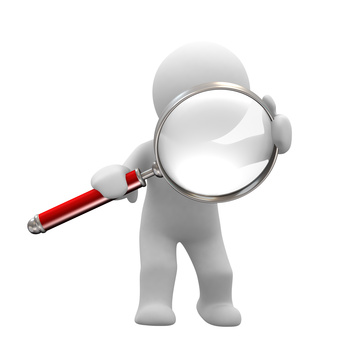 Les PFMP d’une durée de : 
 6 semaines en 1ère année
 6 semaines en 2ème année 

Les ateliers professionnels :
 Préparer l’immersion en entreprise,
Les CCF
Qu'est-ce qu'un Atelier Professionnel ?
Préparer les stages et les épreuves en CCF
(Contrôle en Cours de Formation)
Exemples : 

Rechercher une PME d’accueil    
                 
Fixer les objectifs et définir les modalités de stage

Préparer des dossiers à présenter à l’examen

Préparer les épreuves : simulation
CCF
Découvrir l’environnement professionnel de la PME
Les missions professionnelles
Projet de pérennisation
Gestion des risques environnementaux
Protection des biens et des personnes
Gestion des risques financiers
Santé et sécurité au travail
Développement commercial
Gestion des connaissances
Veille informationnelle
Démarche qualité
Contrôle de gestion
Plan de reprise
Les métiers après le BTS
Conseiller clientèle
Créateur d’entreprise
Assistant de gestion
Assistant
administratif
Agent de contrôle
Assistant des ressources humaines
La poursuite d'études après le BTS
Licence Management des organisations
Licence de Sciences de Gestion
Licence professionnelle Gestion des Ressources Humaines
Licence professionnelle Création et reprise d’entreprise
Licence Economie et Gestion
Merci 
de 
votre
ATTENTION